Gruppträning sommar 2023
(vecka 21-27)
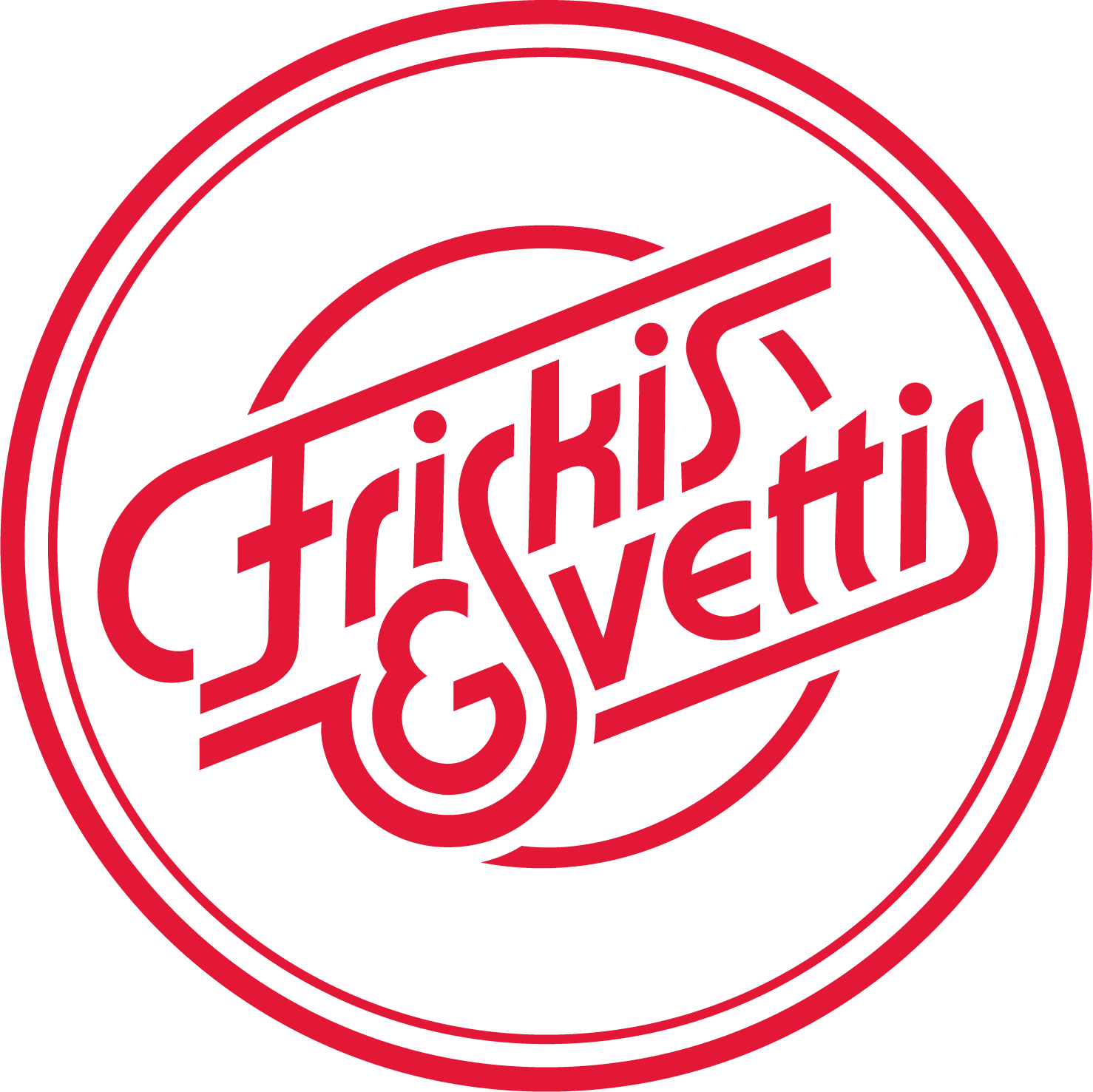 Sommarschemat kan komma att förändras, håll alltid koll i vår bokningsapp för aktuellt schema!
Friskis & Svettis Vetlanda, 0383-705570
Gruppträning sommar 2023
(vecka 28-31)
(vecka 32-34)
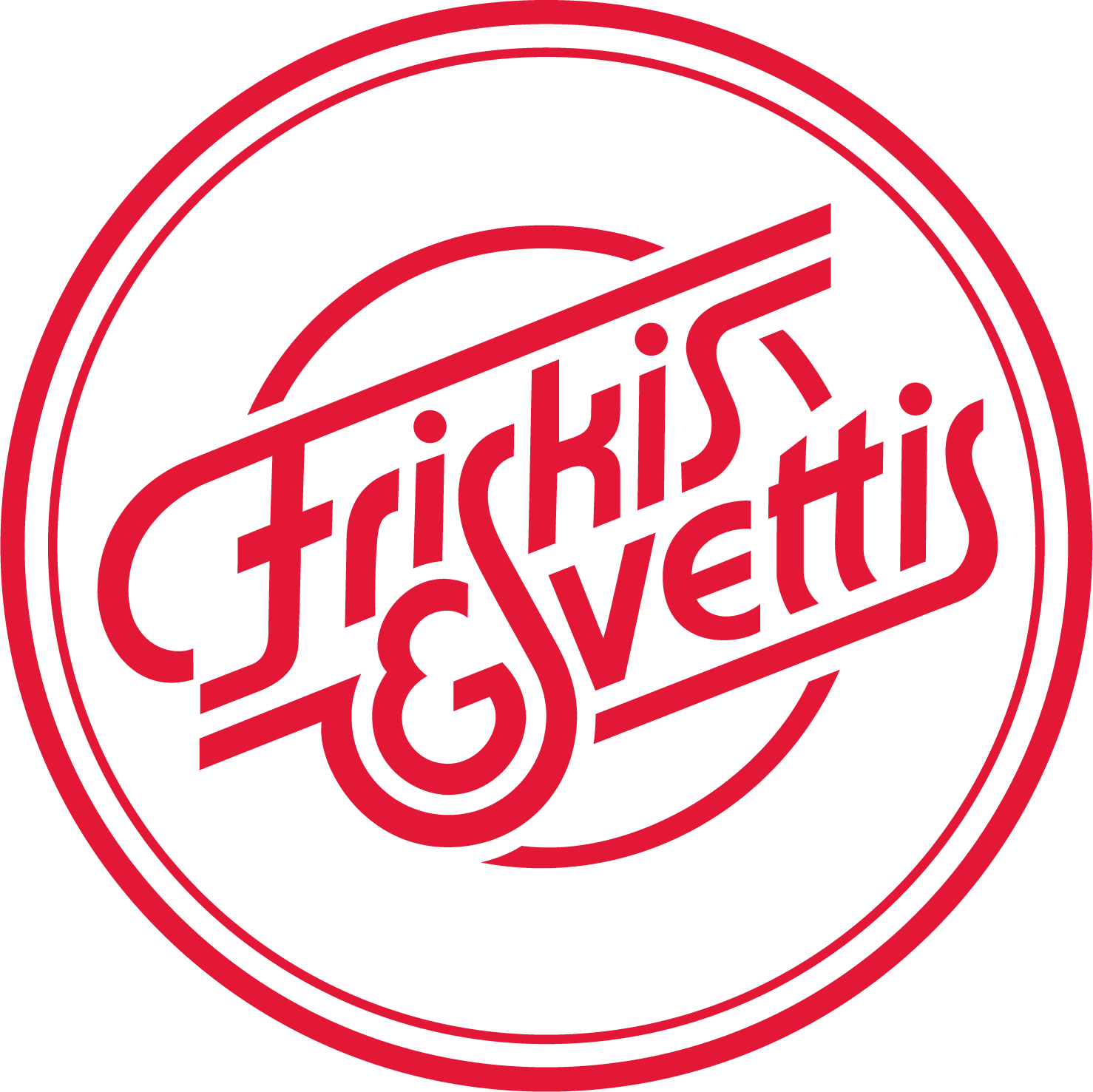 Sommarschemat kan komma att förändras, håll alltid koll i vår bokningsapp för aktuellt schema!
Friskis & Svettis Vetlanda, 0383-705570